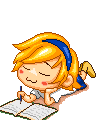 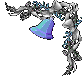 Пора писать письмо Деду Морозу!
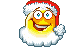 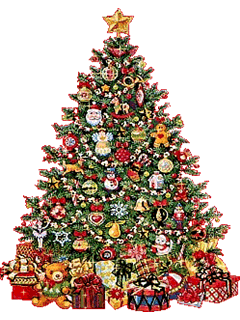 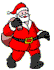 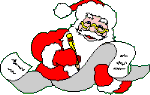 Новый год - изумительный праздник. Мы ждем волшебную ночь, наряжаем елку и трепетно готовим подарки. А еще загадываем самые сокровенные желания. И даже иногда пишем письма Деду Морозу. Это действительно замечательная новогодняя традиция – писать письмо Деду Морозу. Детишки находят укромный уголок в доме, берут с собой листочек бумаги и просят Деда Мороза подарить ему то, что он хочет.
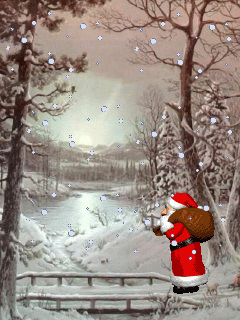 Сейчас уже многие знают, что Дед Мороз живет в российском северном городе Великий Устюг,  там даже построили специальное здание почты для хранения писем, которые приходят Деду Морозу, ведь в год он получает около 300 тысяч посланий от детей и даже от взрослых. Первые письма начинают поступать уже в конце ноября. Однако в Великом Устюге считают, что самый лучший день для начала подготовки к Новому году и заказа подарков у Деда Мороза - 4 декабря.
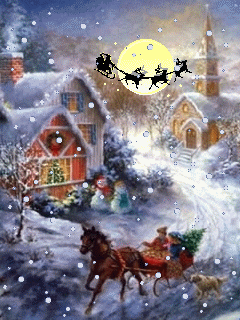 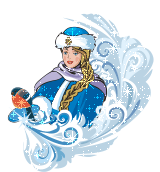 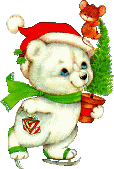 Отвечать на письма Деду Морозу помогают Снегурочка, зайчишки и другие сказочные герои. Управление Федеральной почтовой службы даже разработало и утвердило специальный штемпель почты Деда Мороза, поэтому письмо от него ни с какими другими не спутать.
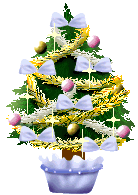 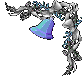 Дед Мороз обязательно ответит, если к письму приложить рисунок или стишок, ведь дедуля тоже любит подарки и внимание.
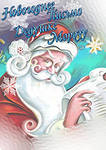 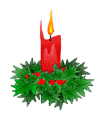 Помни! Письмо пиши с уважением и без ошибок!!! Прежде чем написать и утвердить своё желание, хорошо подумай, не трудно ли его будет исполнить Дедушке Морозу…!!! )))
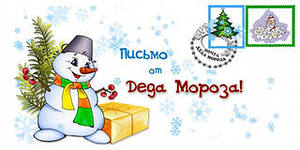 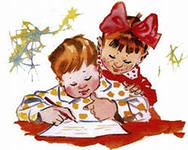 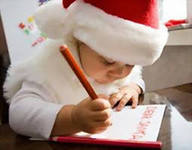